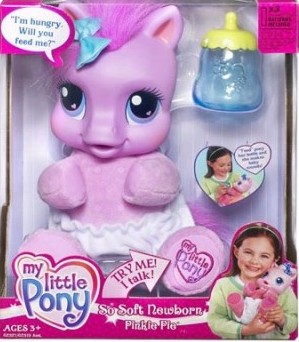 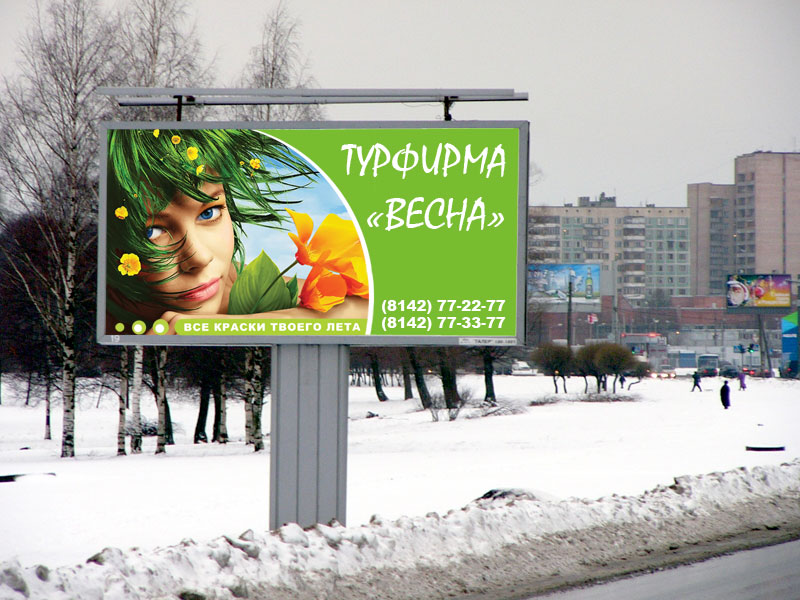 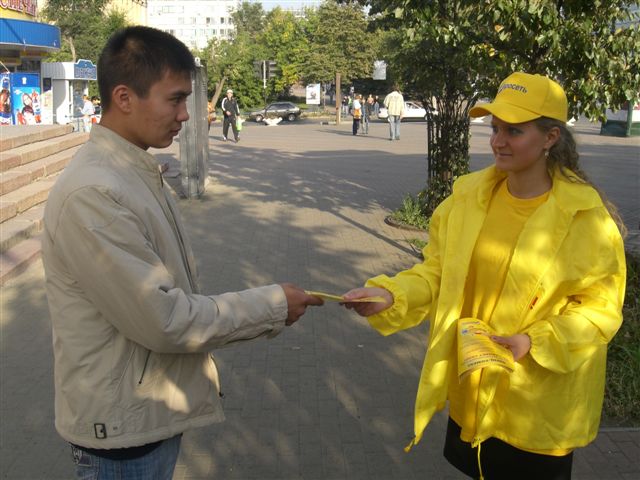 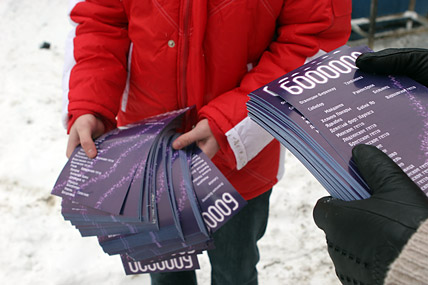 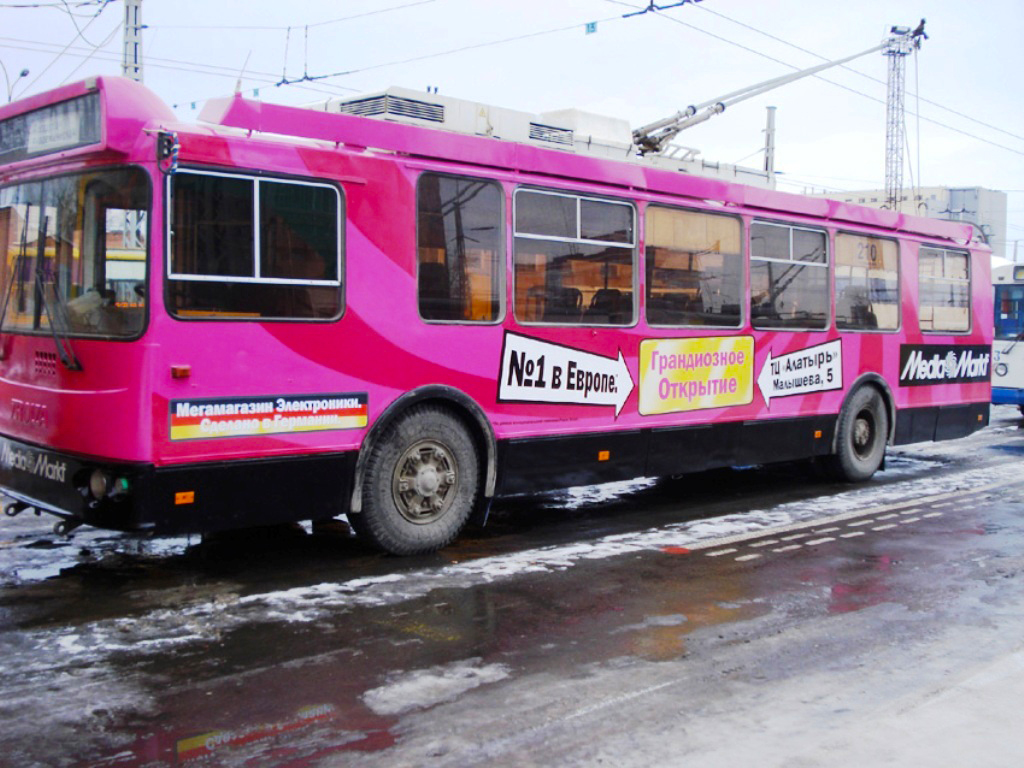 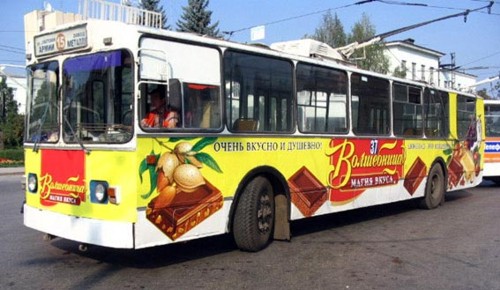 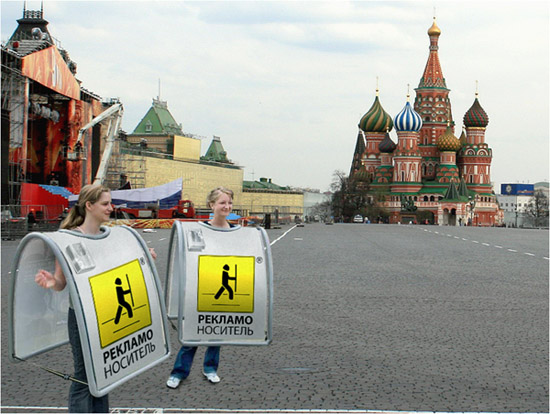 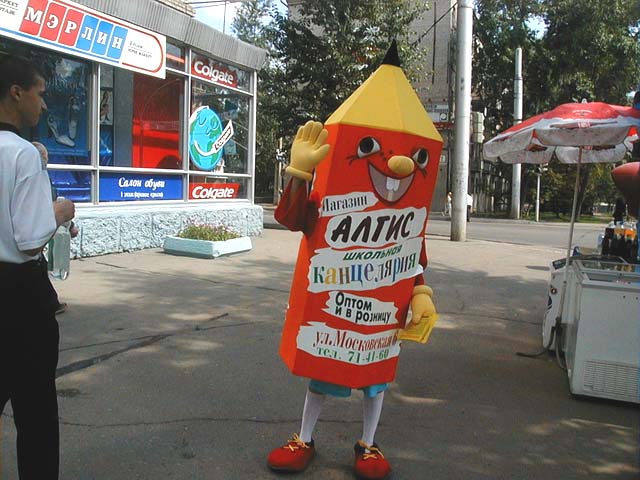 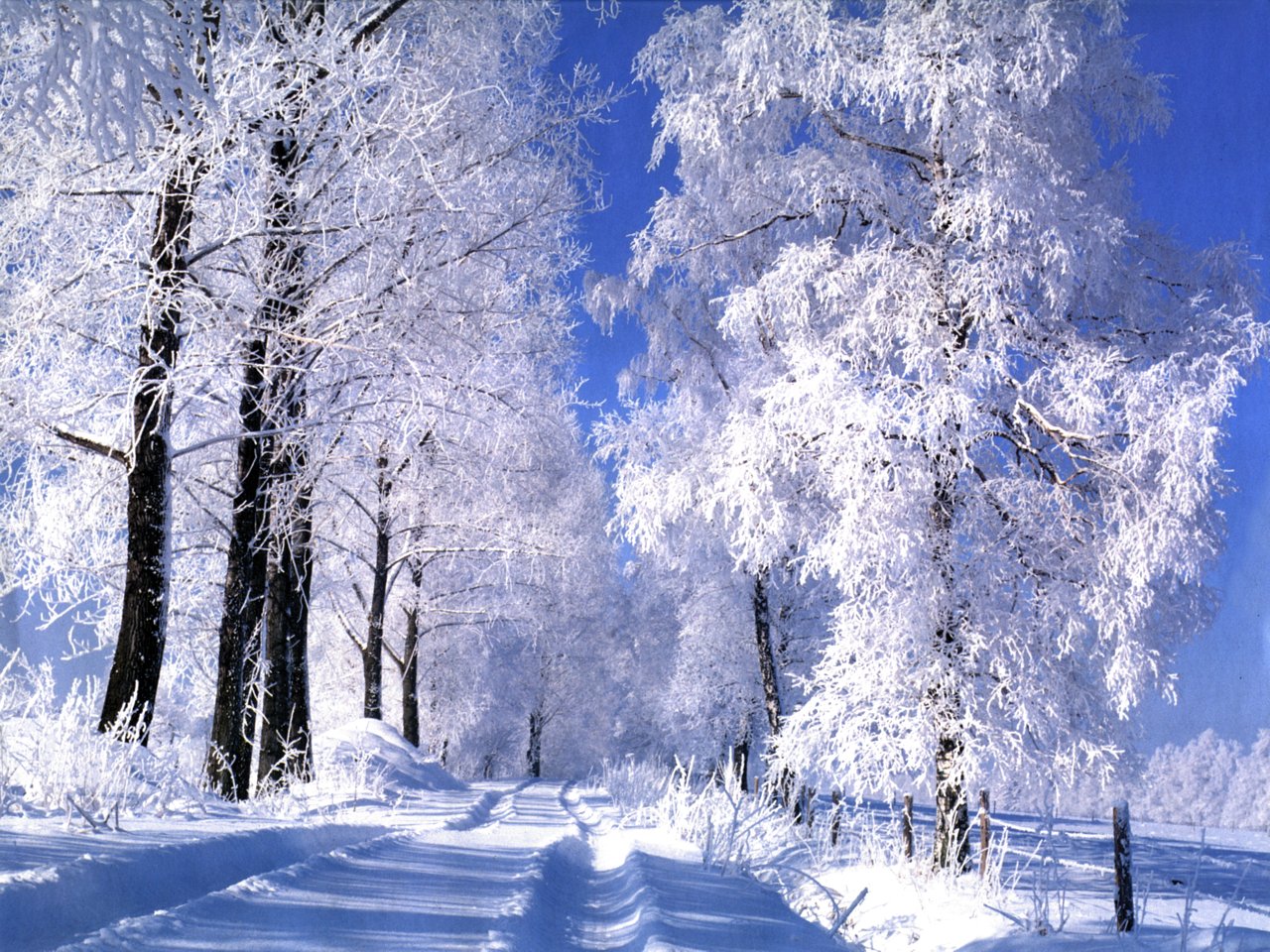 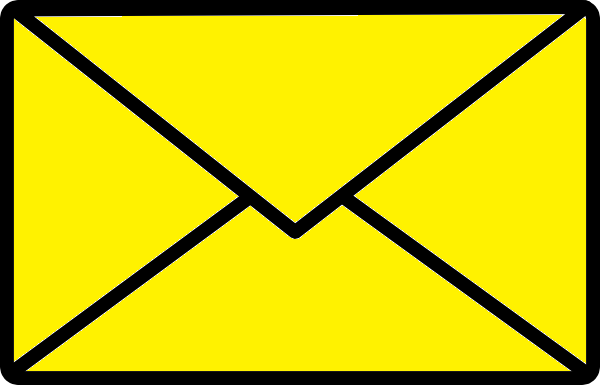 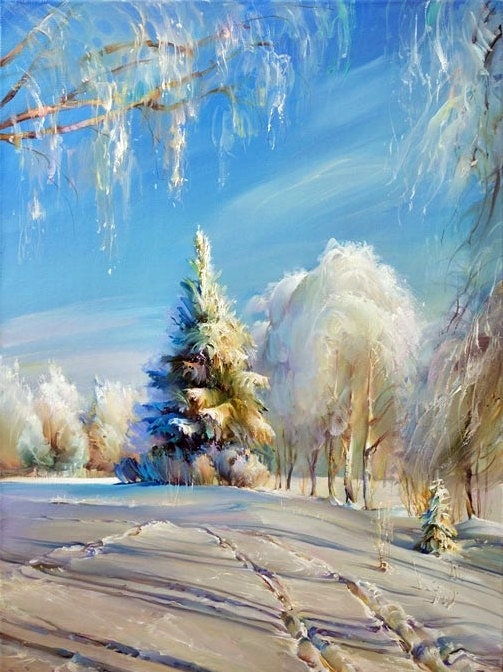 От: Дед морозЗдравствуйте, дети! Ох, собрался я ехать к вам в Москву на Новый год, подарки приготовил. Да вот беда случилась – сломались сани мои! Теперь не знаю, на чем добраться до вашего города. Вы сможете мне помочь, ребята?
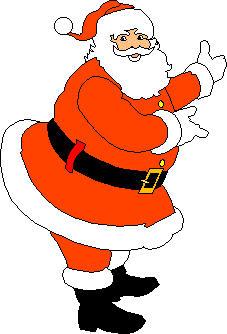 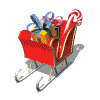 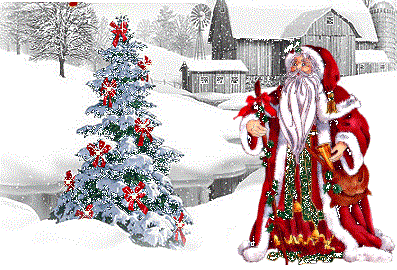 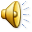 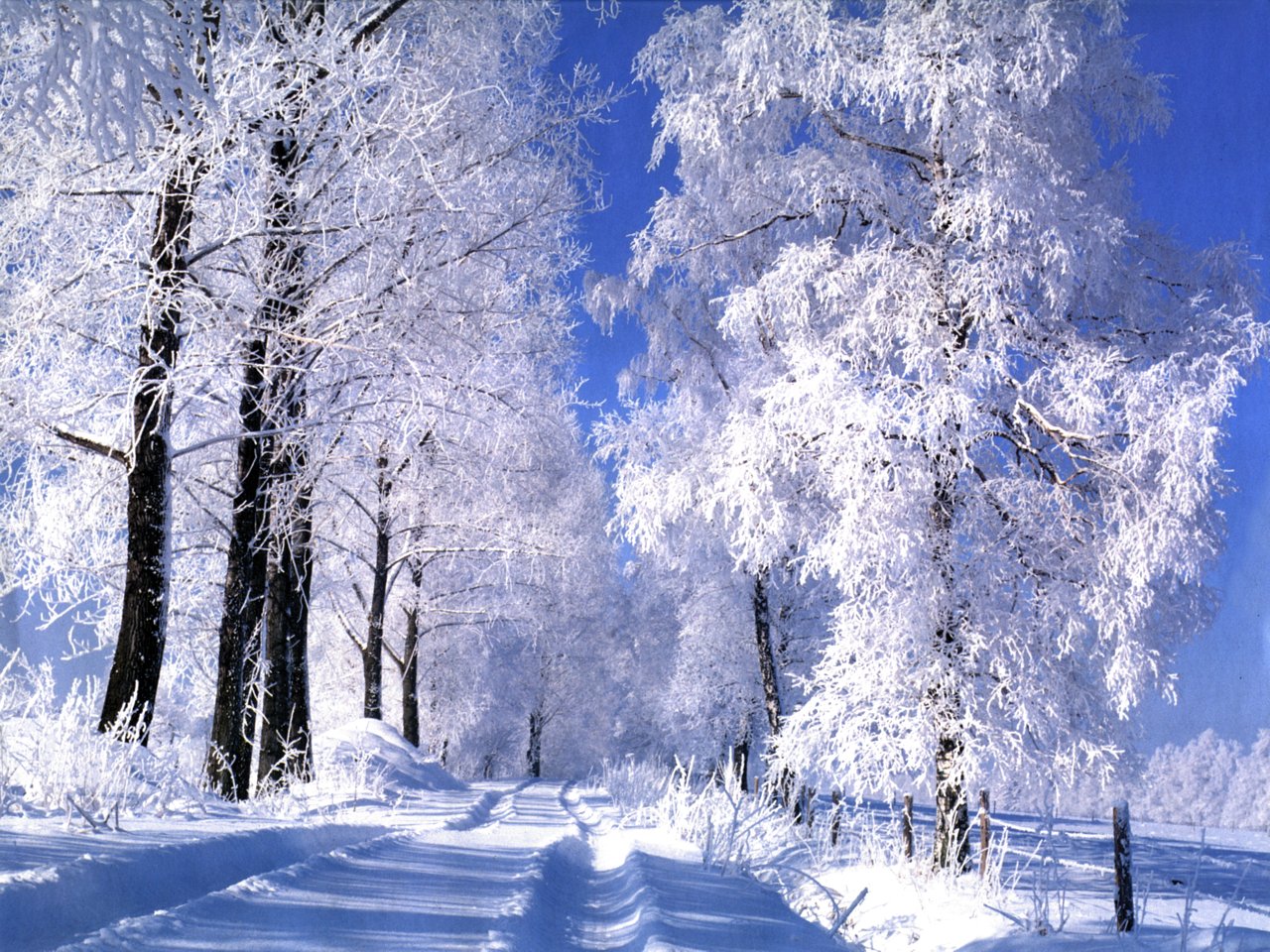 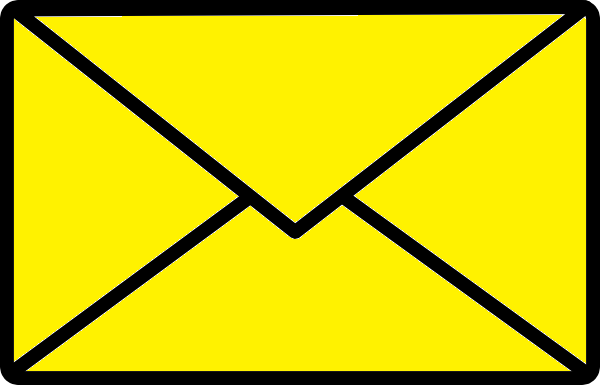 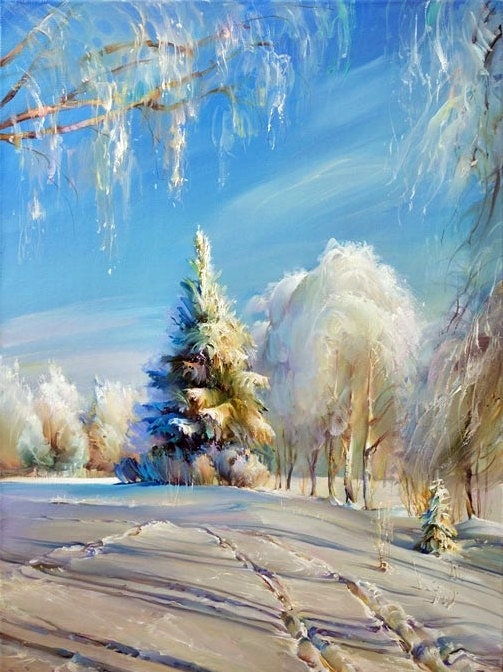 От: дед морозя получил ваше видео сообщение. Спасибо большое за такие красочные рекламные плакаты. Теперь я знаю, на чем еще могу добраться до Москвы. Пожалуй, я из своего дома в Великом Устюге на самолете долечу до Вологды, там пересяду на поезд и доеду до москвы. А потом на автомобиле по москве доберусь до вашего детского сада. Спасибо вам, ребята! До встречи на празднике!
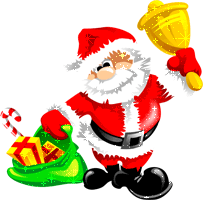 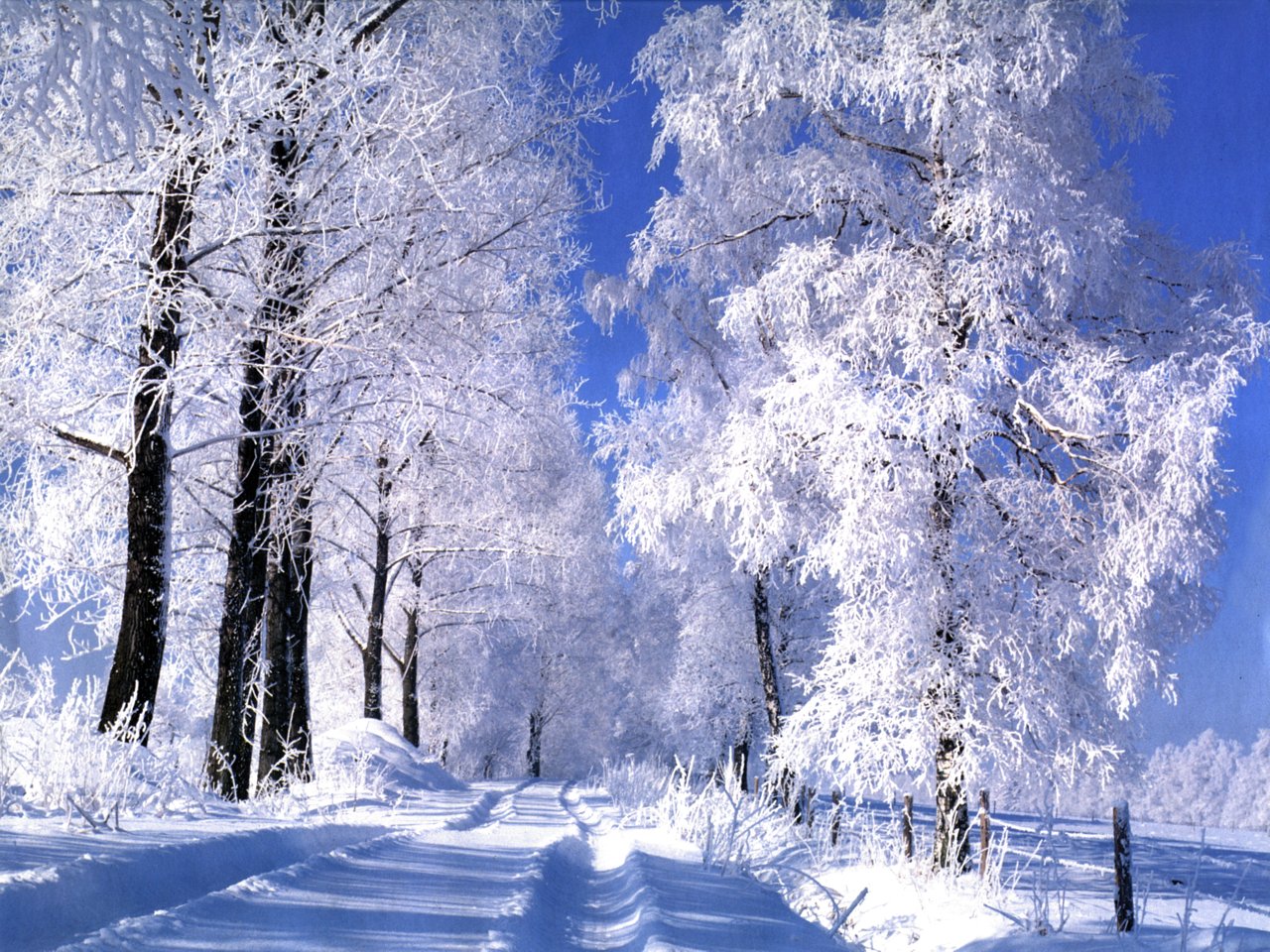